Centrum služeb pro zdravotně postižené Louny o.p.s.
Statistiky  a kazuistiky 
dluhové poradny
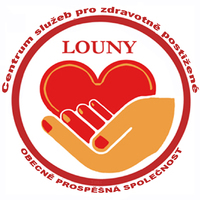 Nejčastější dotazy v poradnách
Vývoj dluhového poradenství
Zdroj: statistika poradenské činnosti  Centra
Přidělené dotace od r. 2013
Zdroj: statistika Centra, účetnictví
Porovnání mezd
Zdroj: statistika poradny, český statistický úřad
Dluhové poradenství 2018 dle formy kontaktu
Zdroj: Statistika poradenské činnosti Centra
Dluhové poradenství 2018                       dle poskytnuté podpory
Zdroj: statistika poradenské činnosti  Centra za rok 2018
Kazuistiky
Kazuistika 1.
Na poradnu se obrátil klient se žádostí o pomoc se sepsáním návrhu na povolení oddlužení. Má pouze jeden závazek vůči bance z ručitelského závazku, který však  i přes úhrady stále narůstá. Klient pobírá starobní důchod, z něhož mu jsou prováděny srážky. 

Po prostudování dokumentace bylo zjištěno, že klient uhradil jednorázově částku ve výši 400.000Kč již před exekucí, i když jistina dluhu byla pouze 170.000Kč. Celkem klient uhradil částku 620.000Kč.
Kazuistika 1.
Poskytnutá podpora:
  S klientem byl sepsán návrh na částečné zastavení exekuce, protože úhrady klienta nebyly zohledněny ve výpočtu úroku z prodlení a tím částka nesmyslně narůstala. 
  V mezidobí bylo zjištěno, že dlužníkům bylo schváleno oddlužení, a proto bylo klientovi doporučeno podat přihlášku do insolvenčního řízení. 
  Klient přihlášku podal a v rámci schváleného oddlužení mu jsou zasílány splátky. Na původní pohledávku hradili dlužníci v rámci své insolvence, dále další ručitel ve svém ins. řízení a náš klient v rámci své exekuce. Věřitel ani exekutorka nekontrolovali úhradu pohledávky.  Až na písemný dotaz klienta mu bylo sděleno, že pohledávka je již zcela uhrazena. Nyní proto byla zastavena i exekuce na příjem klienta. 
  Klient do poradny stále dochází, protože je mu poskytována podpora při jednání s exekutorem o vrácení přeplatku.
Kazuistika 2.
Do poradny přichází klient se žádostí o pomoc se sepsáním návrhu na povolení oddlužení. Klient se domnívá, že má dva závazky ve výši 1 milion Kč. Klient pracuje a jsou mu prováděny srážky ze mzdy, dále hrozí dražby podílu na nemovitosti. 
Z dokumentace bylo zjištěno, že závazek je pouze jeden, který si postupovalo více společností. Dále zjištěno, že exekuce je vedena na základě neplatné rozhodčí doložky.
Poskytnutá podpora:
S klientem sepsán návrh na zastavení exekuce. Exekuce byla zastavena, ale věřitel měl nad to pravomocné soudní rozhodnutí. Bylo s ním proto třeba vyjednat, že klient svůj dluh již přeplatil. 
Klient byl podpořen ve vyjednávání s věřitelem a díky konkrétním výpočtům se mu podařilo nakonec dosáhnout i vrácení přeplatku z exekuce ve výši cca 70.000Kč. 
Dále byl klient podpořen v komunikaci s exekutorem ohledně výmazu exekuce z katastru nemovitostí a vrácení nákladů za neoprávněnou exekuci.
Děkujeme za pozornost